Provider and Location Star Ratings & Comments Patient Experience OfficeStrategic Marketing & CommunicationsEmail us at transparency@uvahealth.org
Provider Eligibility
Star Ratings & Comments
Data comes from the patient experience Medical Practice survey 'Care Provider' domain (below)
Ratings are collected on a 0-100 scale, when then translates to a 1 - 5 scale star rating
Star ratings and comments will be posted on the UVAHealth.com Provider & Location Directory
Star ratings and comments will be published on the Provider profile of third-party sites (e.g., WebMD, Vitals)
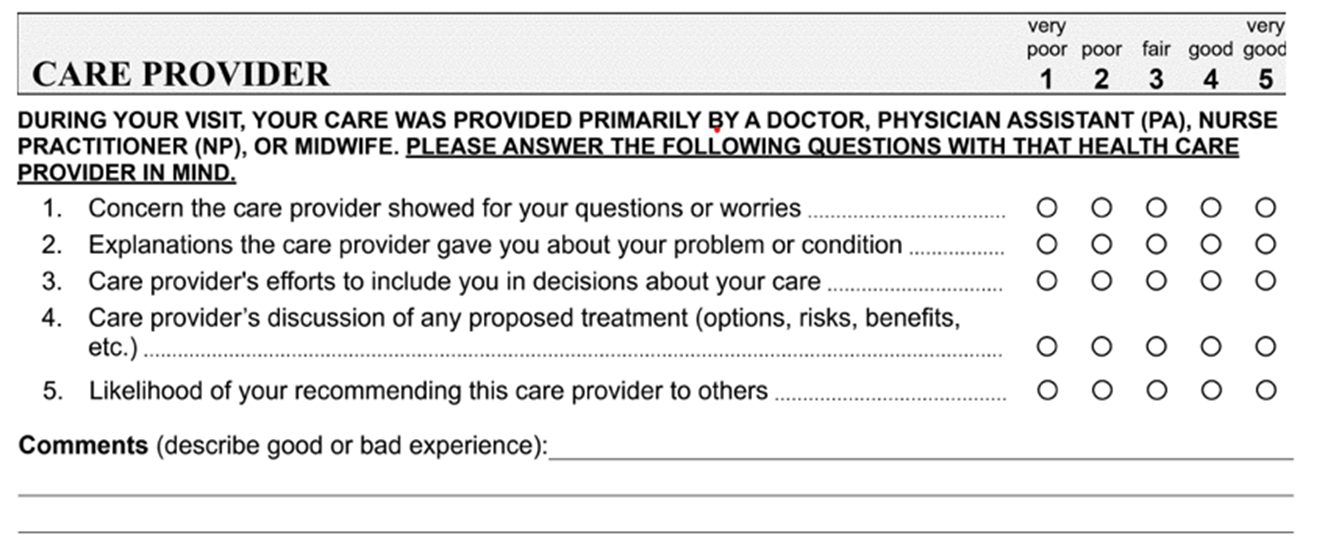 The Patient Experience Office can provide an analysis of comments and trends, identify areas of strength and opportunity, offer real time observations, and share best practices.
Patient Comments
Most providers find their patients’ feedback is overwhelmingly positive 
The majority of patient comments will be posted unedited 
Comments will not be posted if a comment falls within a narrow set of exclusion criteria: 
Protected health information (PHI)
Reference to other providers or staff
Profanity or libel
Billing or insurance 
Parking, facilities, or other off-topic comments
Providers can view and appeal their comments before publishing on the provider directory page 
Appealed comments are reviewed by the Transparency Appeals Committee
Members: Providers, Patient Experience Office, Marketing & Communications
The Committee will meet monthly to review appeal requests and make informed decisions guided by an established criteria and guidelines. 
Comments not appealed are routed for publishing
Provider Search Results & Profile Page Examplesfor placeholder only
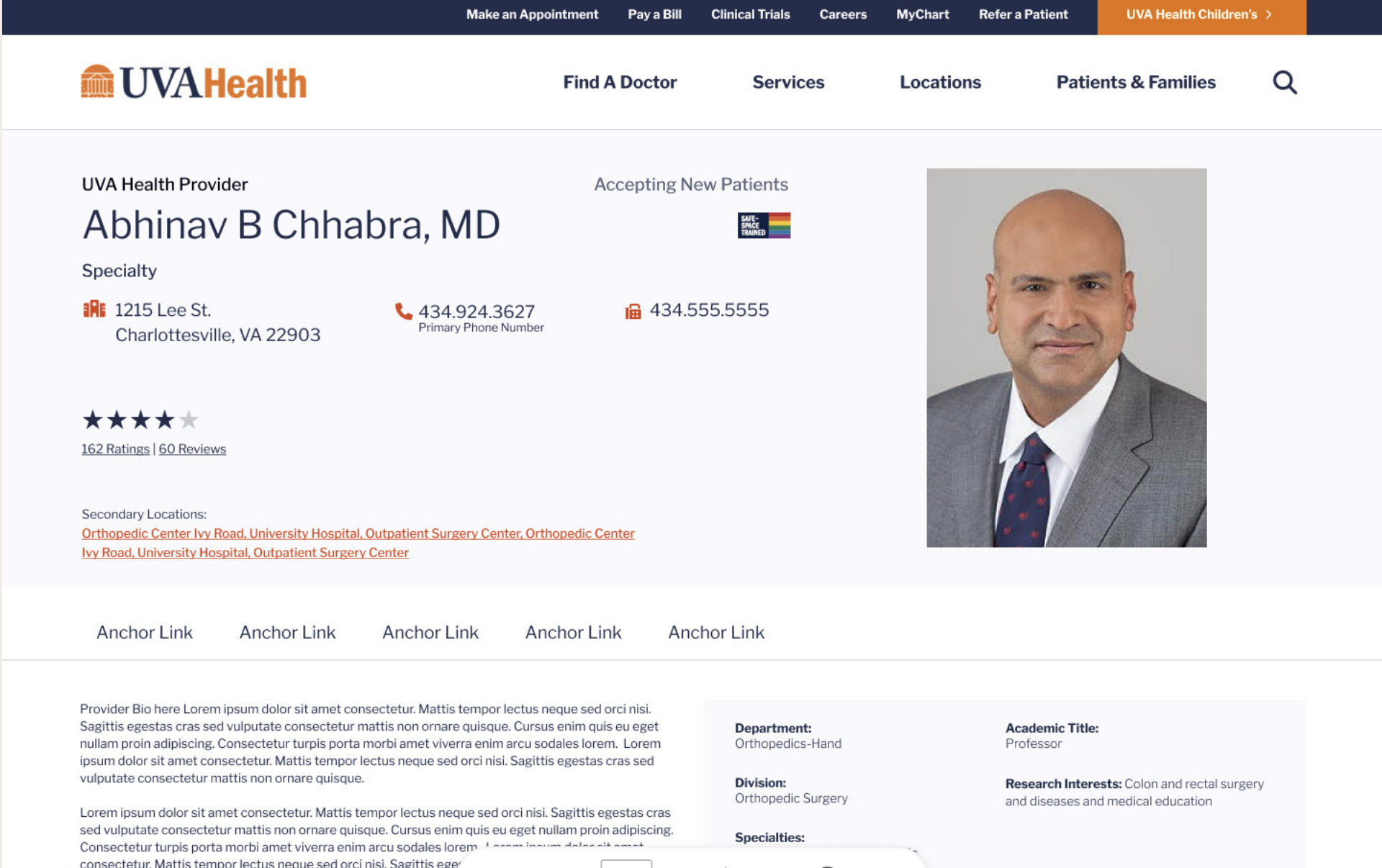 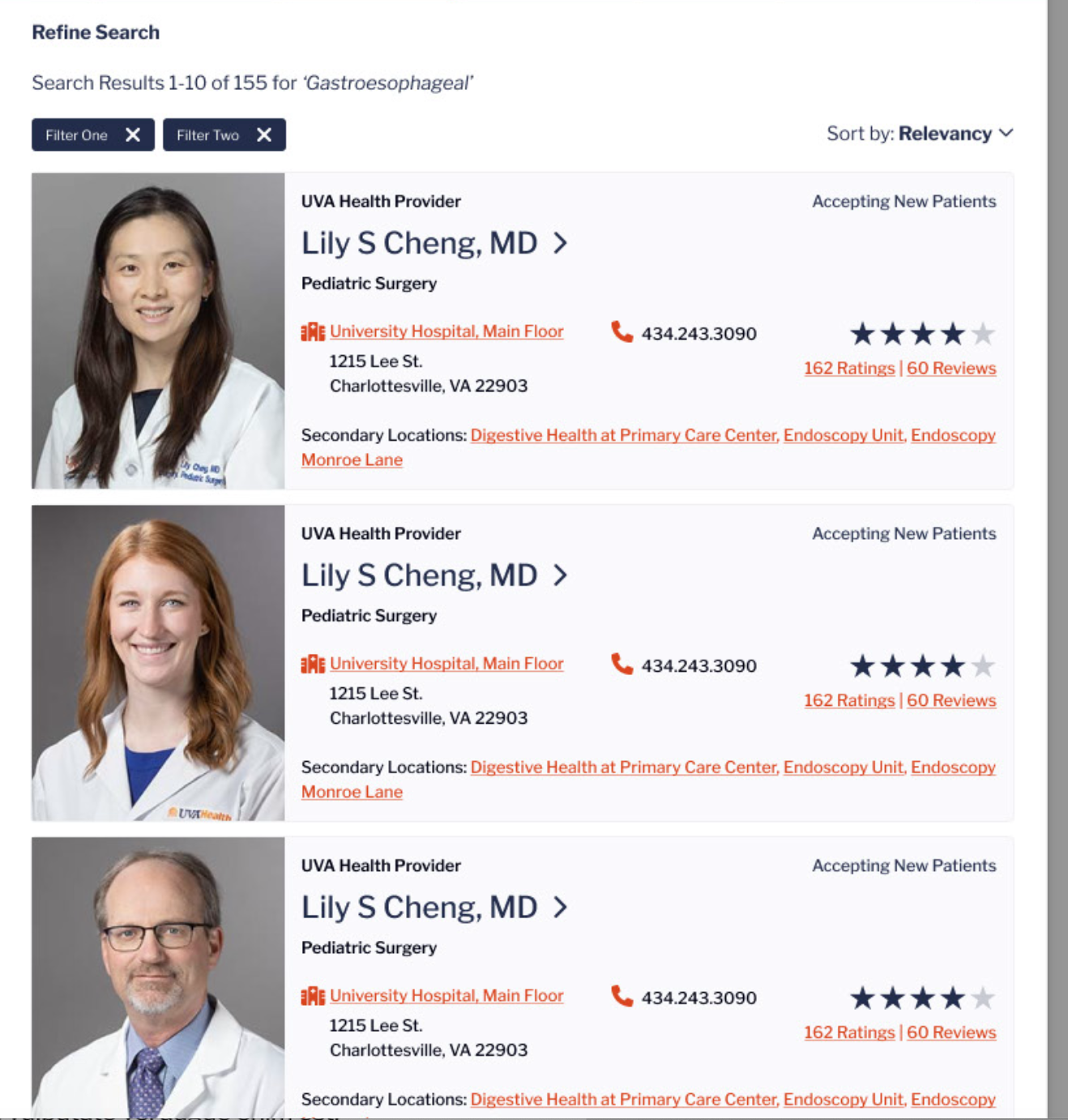 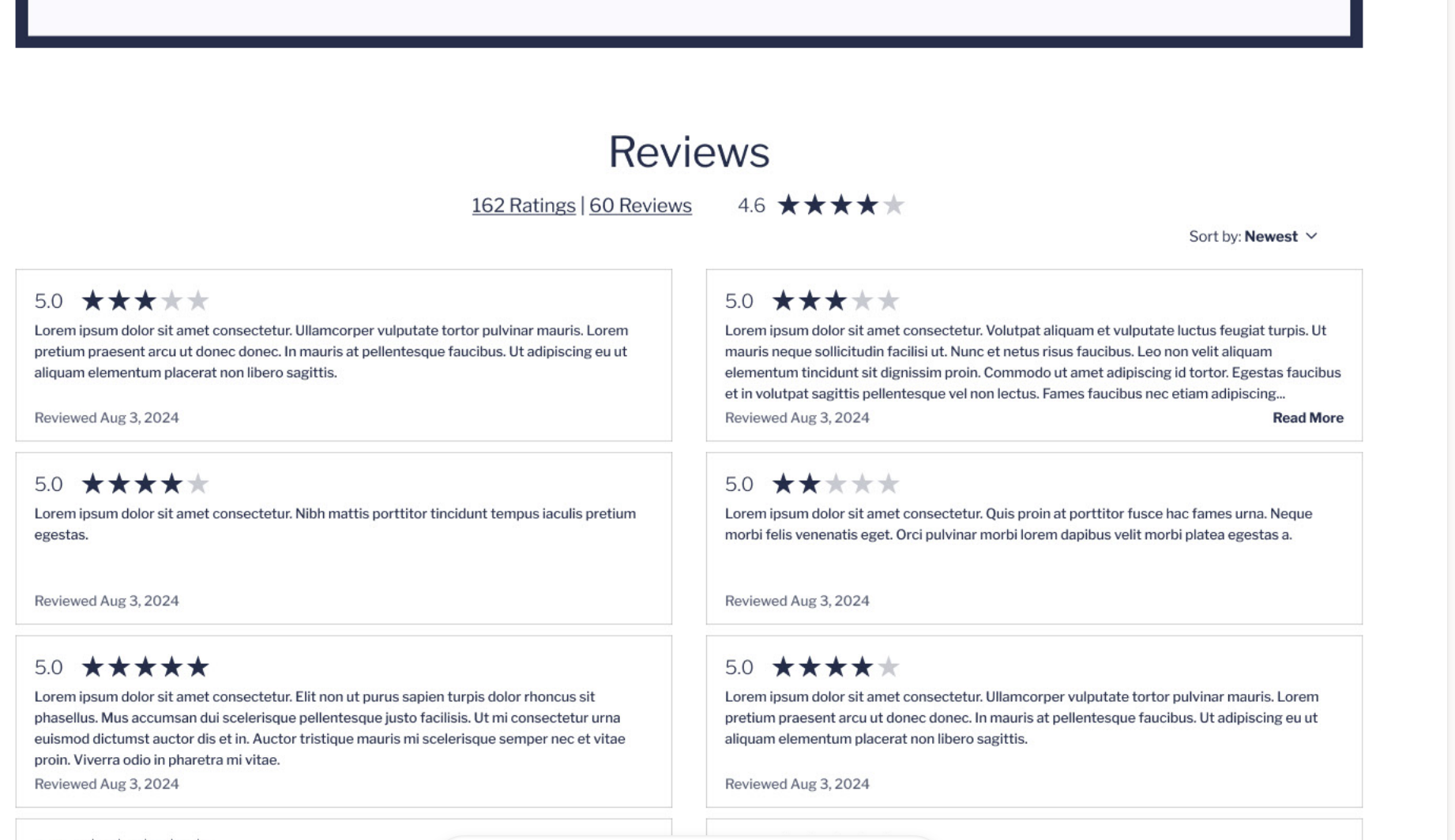 Provider Third-Party Profile Page Example
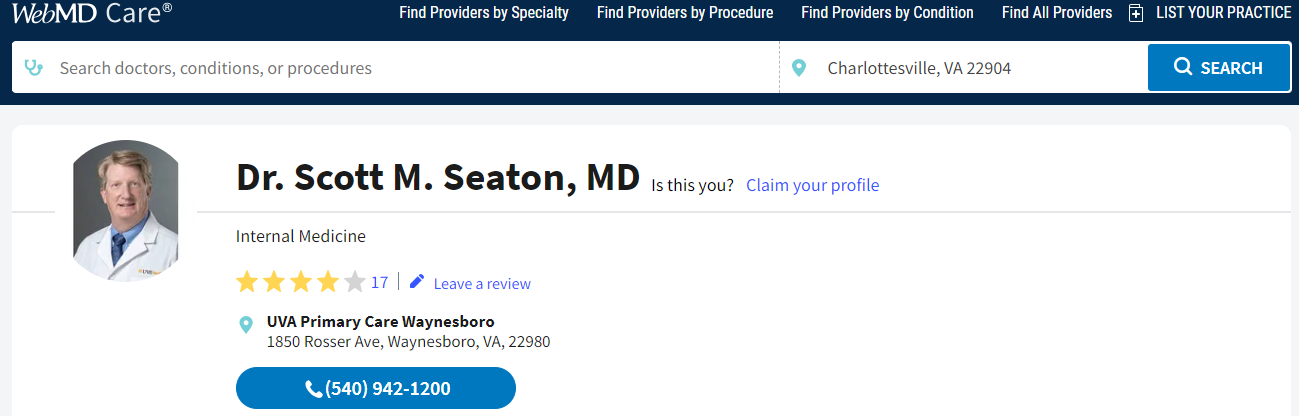 We have more robust 1st party data and can improve 3rd party provider profiles

UVA Press Ganey Data:
942 survey returns
38 comments
4.8 star rating



UVA Press Ganey Data:
500 survey returns
34 comments
4.6 star rating
Provider Image
Provider Name
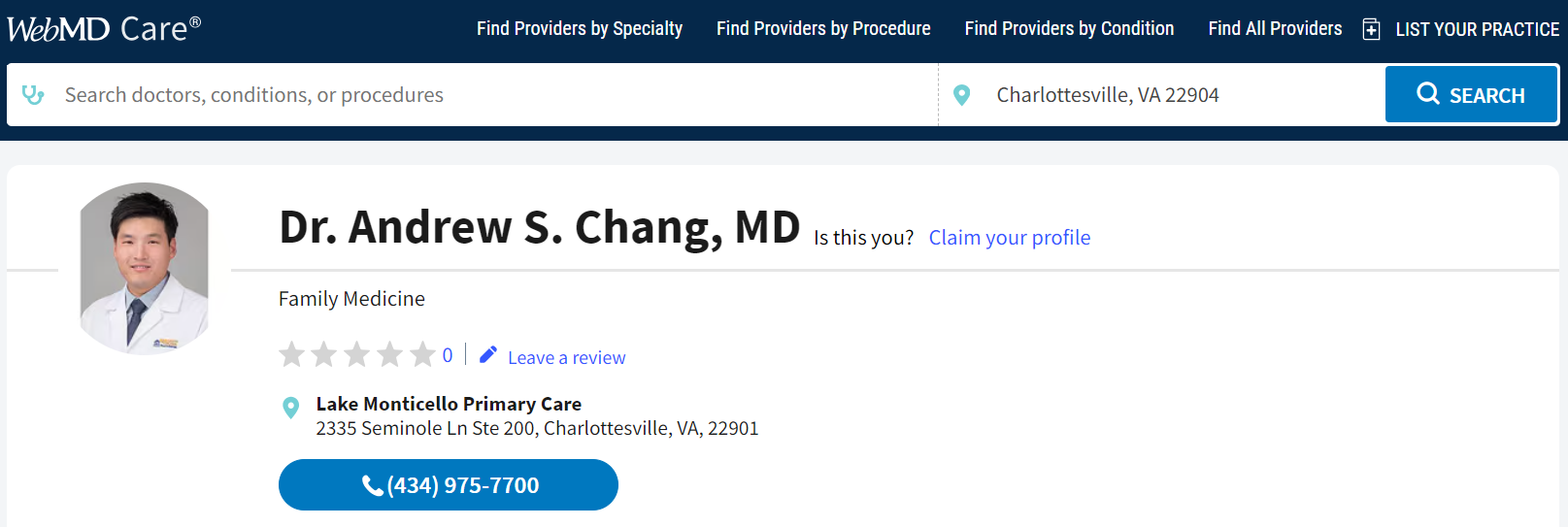 Provider Image
Provider Name
What Provider Ratings Look Like Today
Timeline